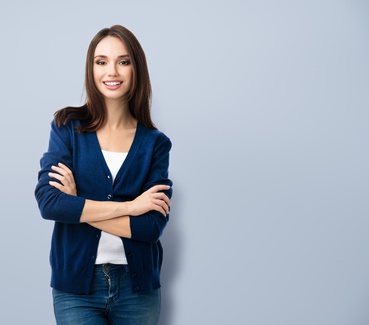 Alicia MONTESSUR
Berufsbezeichnung
Englisch
Französisch
Spanisch